Les sources d’information
Compétence 3
Leçon 3.2 
Les sources d’information
Objectif de la leçon
Associer les lois et règlements aux diverses situations du transport routier;
Distinguer un véhicule lourd des autres véhicules (rappel).
[Speaker Notes: Dans les mises en situation qui vont suivre, vous devez associer des mots clés de la table des  matières au problème soulevé de la mise en situation pour mieux cibler la partie du guide sur les  heures de conduite et de repos qui vous donnera la solution. À ce moment, nous n’utilisons pas  le CVL étant donné que vous le connaissez déjà bien à la suite des travaux effectués lors de  l’acquisition du permis de l’apprenti conducteur.]
Conduire un véhicule lourd
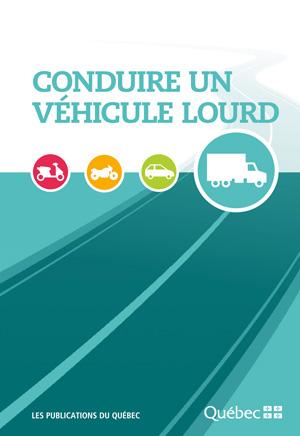 L’obtention du permis d’apprenti classe 1
Les responsabilités du conducteur
La connaissance des différents systèmes
La conduite dans des situations particulières
Les différents règlements: heures de service, RDS, etc.
Guide de la route
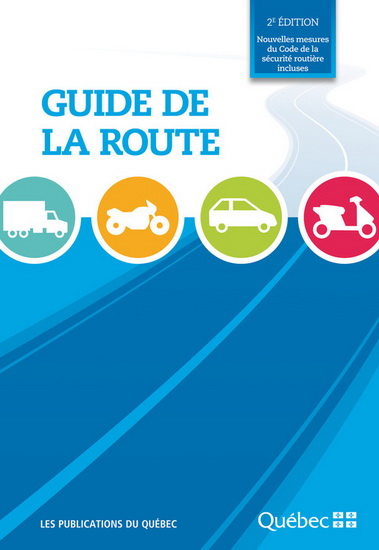 Les principales prescriptions “obligations” de la loi du code de sécurité routière;
Les principales prescriptions de ses règlements;
La signalisation;
les règles de circulation.
Le guide de la ronde de sécurité
Les obligations du conducteur avec la RDS;
Qu’est-ce qu’une RDS;
Qui doit la faire;
Quand doit-on la faire;
Une suggestion de méthode (celle du CFTR en découle);
Un rappel sur la prévention des accidents du travail.
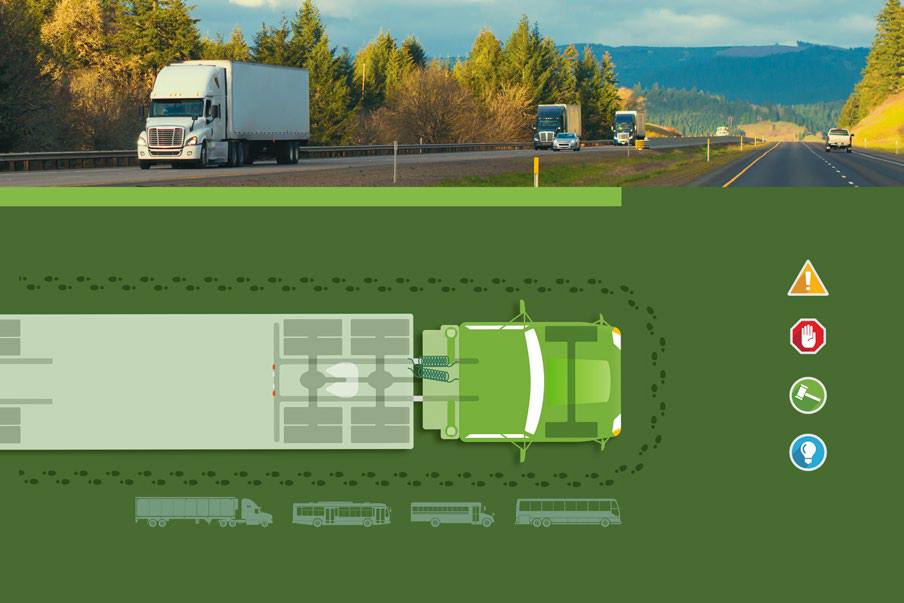 Heure de conduite et de repos
Comment compléter votre fiche journalière;
Les limites des heures à respecter;
L’objectif de ses limites;
Les exemptions;
Les situations particulières;
Les cycles de travail.
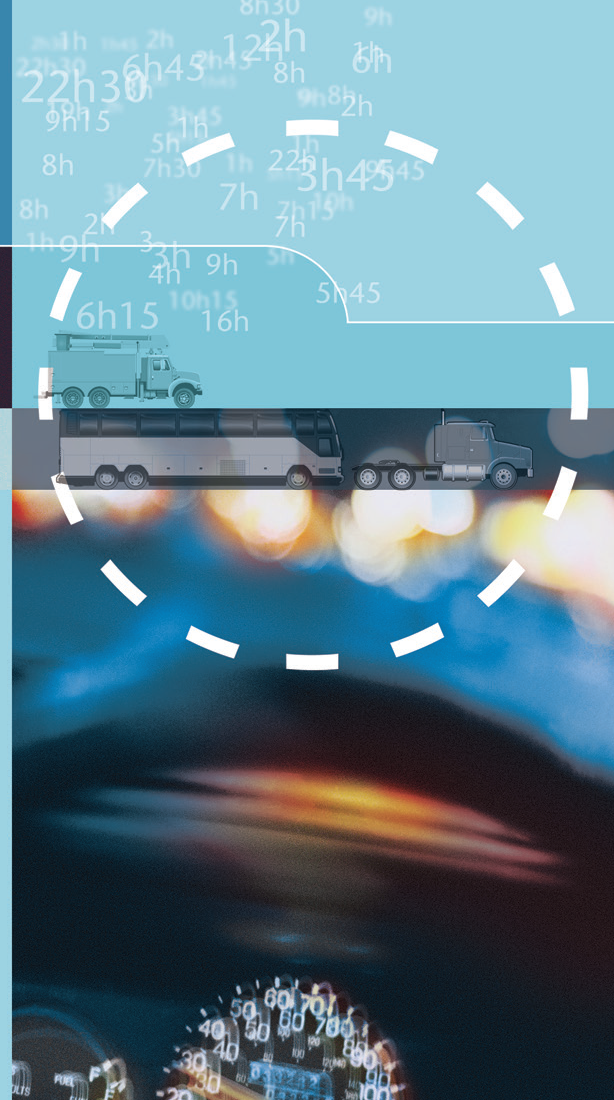 Guide sur les normes d’arrimage
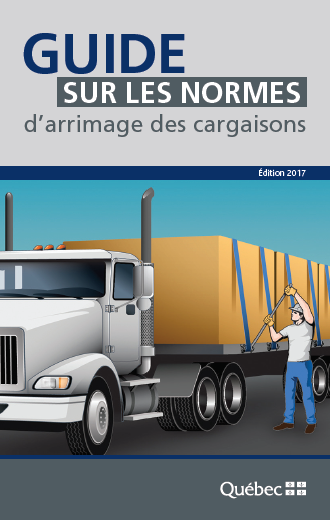 Les responsabilité du conducteur;
Les spécifications des composantes d’arrimage;
Les méthodes d’arrimage.
Guide des normes de charge et de dimensions
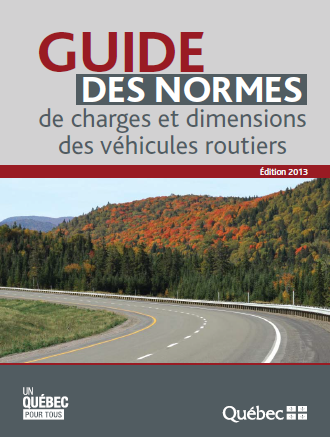 Les différentes configurations de véhicule;
Les différents groupes d’essieux;
La capacité de charge de ceux-ci;
La masse totale en charge.
Guide sur le transport des matières dangereuses (TMD)
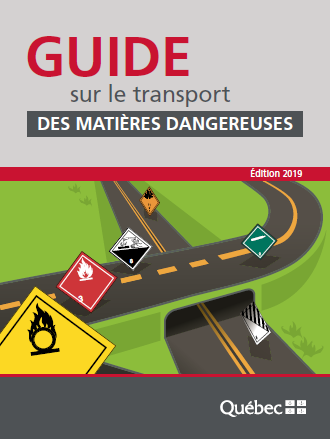 La base du transport des matières dangereuses;
Connaissement, plaques et étiquettes;
Les obligations du conducteur;
Les obligations de votre futur employeur.
Politique d’évaluation des conducteurs de véhicules lourds
(nouvelle réglementation en vigueur: 17 février 2023)
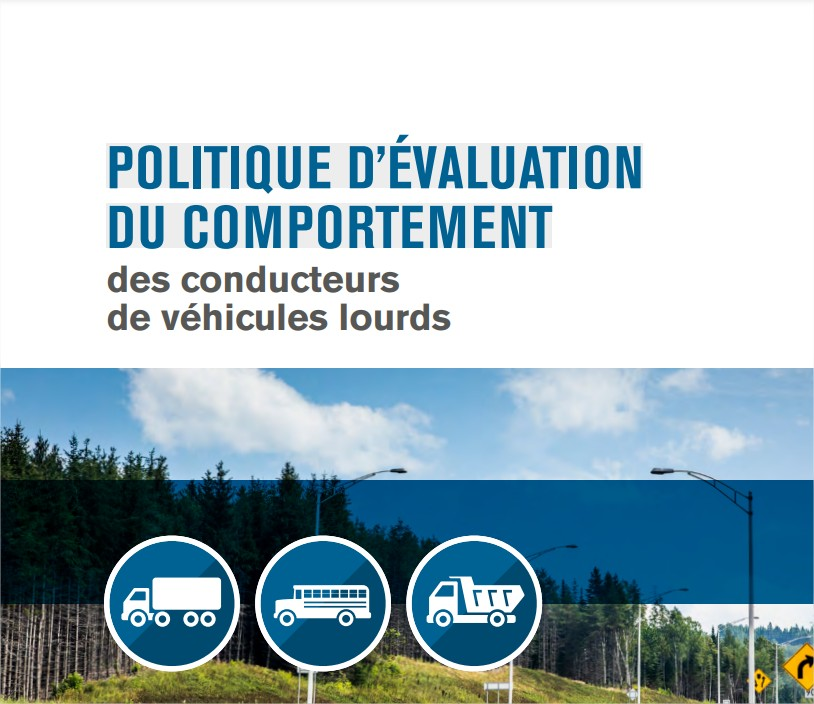 Les obligations du conducteur; 
Le suivi de leur comportement;
Le système de pointage;
Le tout relié au respect des lois,règlements et des normes;
Aide-mémoire sur la signalisation routière des véhicules lourds
L’information rapide et facile sur la signalisation destinée aux conducteurs de véhicules lourds
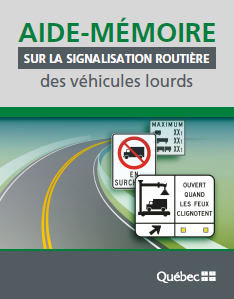 Question: 

Vous n’avez aucun clignotant à l’extrémité arrière de votre ensemble de véhicules?

Dans quels documents trouverez-vous la réponse?
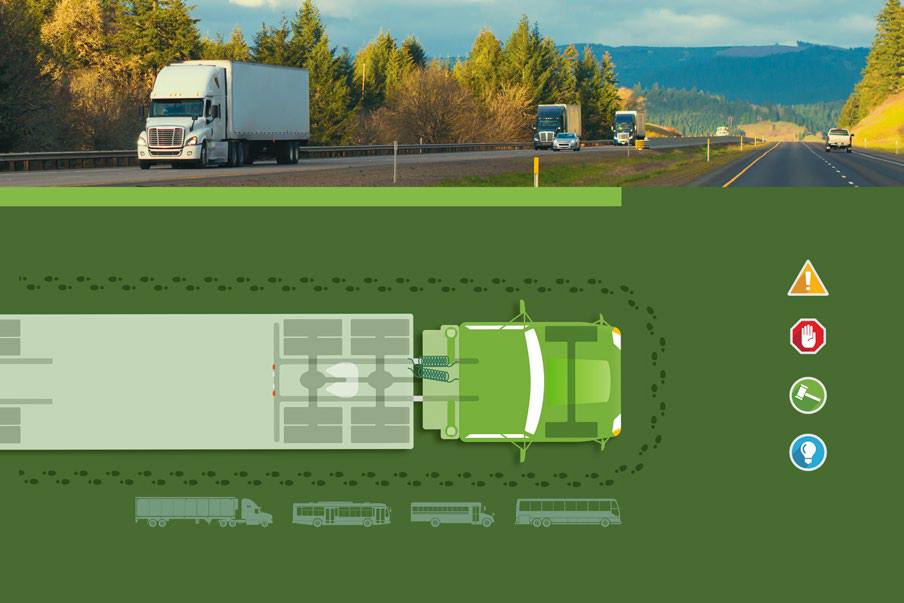 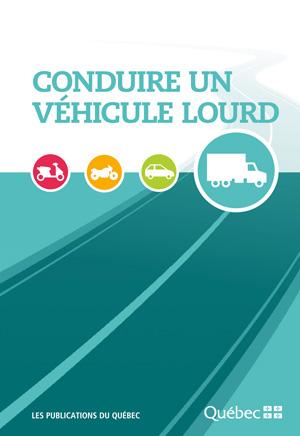 Réponse:      RDS
                       CVL
Question: 

Vous êtes face à un panneau de circulation et désirez connaître sa signification?
Réponse:      Aide-mémoire
                       Guide de la route
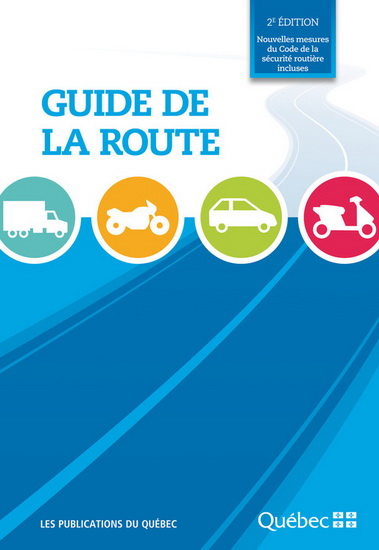 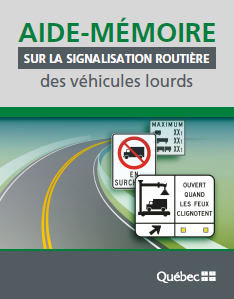 Question: 

Vous transportez une cargaison de bois ouvragé et désirez savoir comment arrimer votre cargaison?
Réponse:   Guide sur les normes 
                     d’arrimage des cargaisons
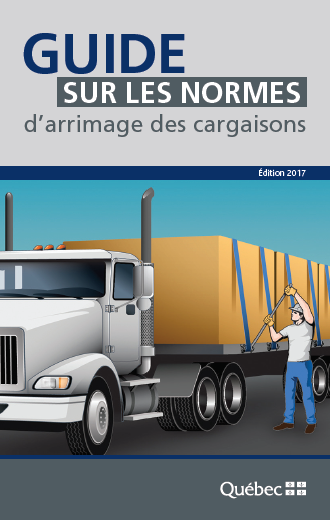 Question:
Vous avez commis une infraction en lien avec un règlement sur les heures de conduite et vous vous questionnez à savoir quels en seront les impacts sur votre dossier de conduite.
Réponse:     Politique d’évaluation des conducteurs de  
                        véhicules lourds
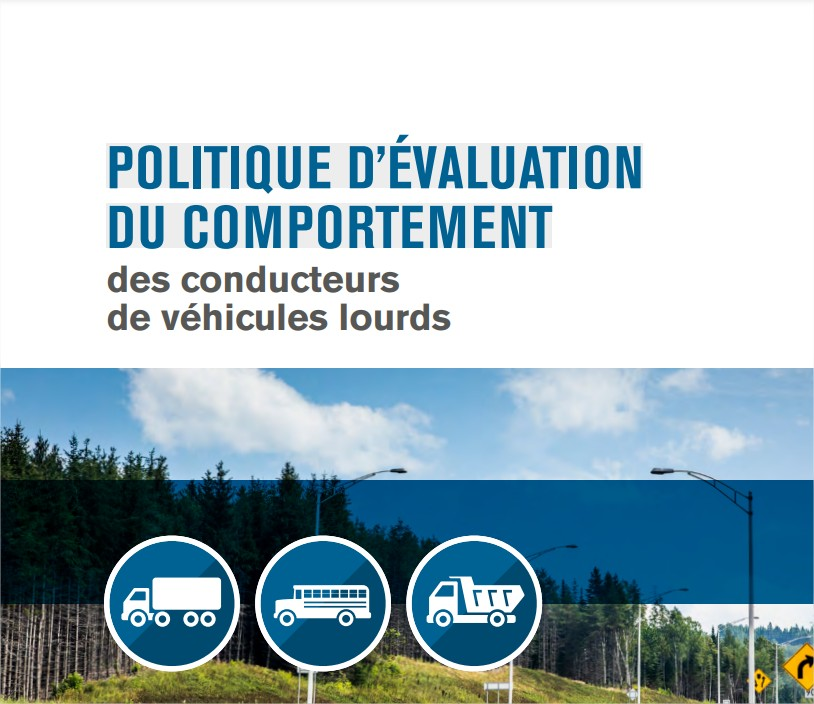 Question: 

L’expéditeur vous demande de charger une cargaison et le poids vous semble trop élevé?
Réponse:     Guide des normes de charges et 
                        dimensions des véhicules routiers
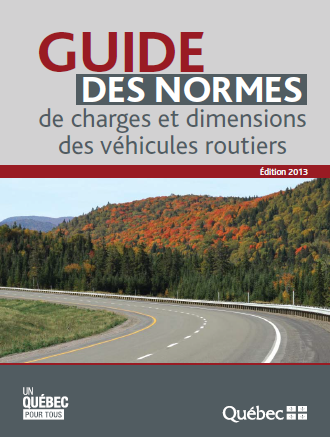 Question: 
Vous devez transporter des matières dangereuses et vous voulez savoir si votre certificat de formation, “transport de matières dangereuses” est toujours valide?
Réponse:     Guide sur le transport des matières 
                        dangereuses
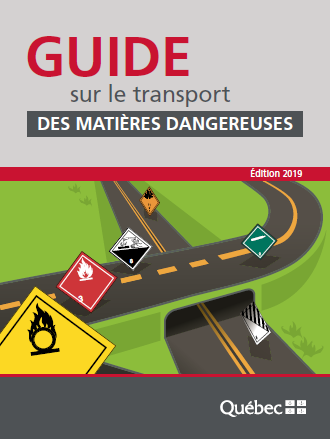 Question: 
Votre répartiteur vous demande d’effectuer une livraison spéciale et urgente mais vous ne savez pas si vous aurez assez d’heures disponibles pour vous rendre chez le client?
Réponse:     CVL;
                        HCR
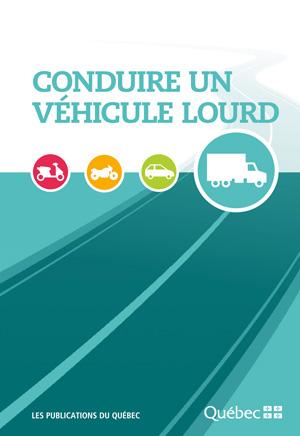 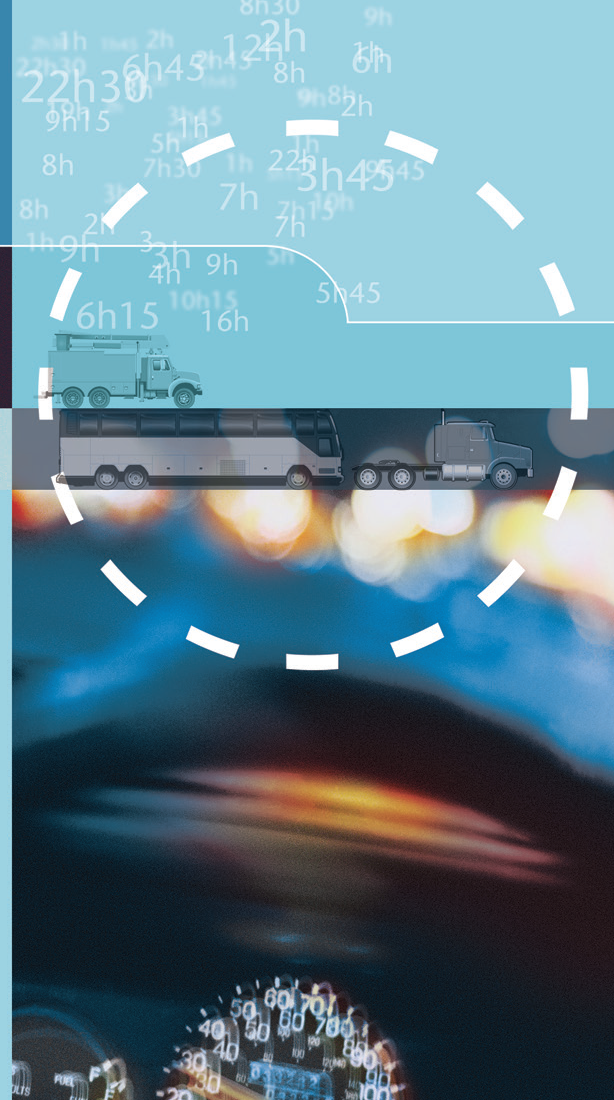 Question: 
Vous voulez savoir quelles sont les règles pour l’obtention de la mention “T” pour les grands trains routiers sur votre permis de conduire?
Réponse:     CVL
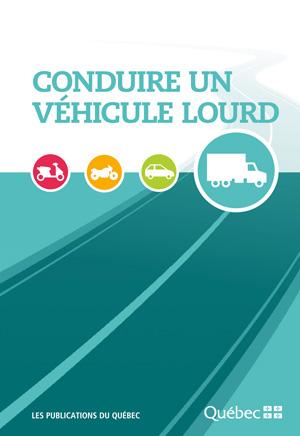 Merci de votre attention


Conception: Alain Lévesque 2023